Проект на тему:
Военно-патриотическое воспитание молодежи через проведение оборонно-спортивных игр
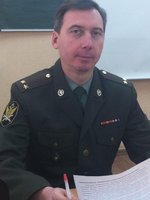 Воробьев В. Я.,
Преподаватель- организатор  ОБЖ
МБОУ «СОШ №161»
«Спасибо деду за Победу!!! За каждый отстоявший дом, За небо чистое, за веру, Зато, что мы теперь живем!!!»
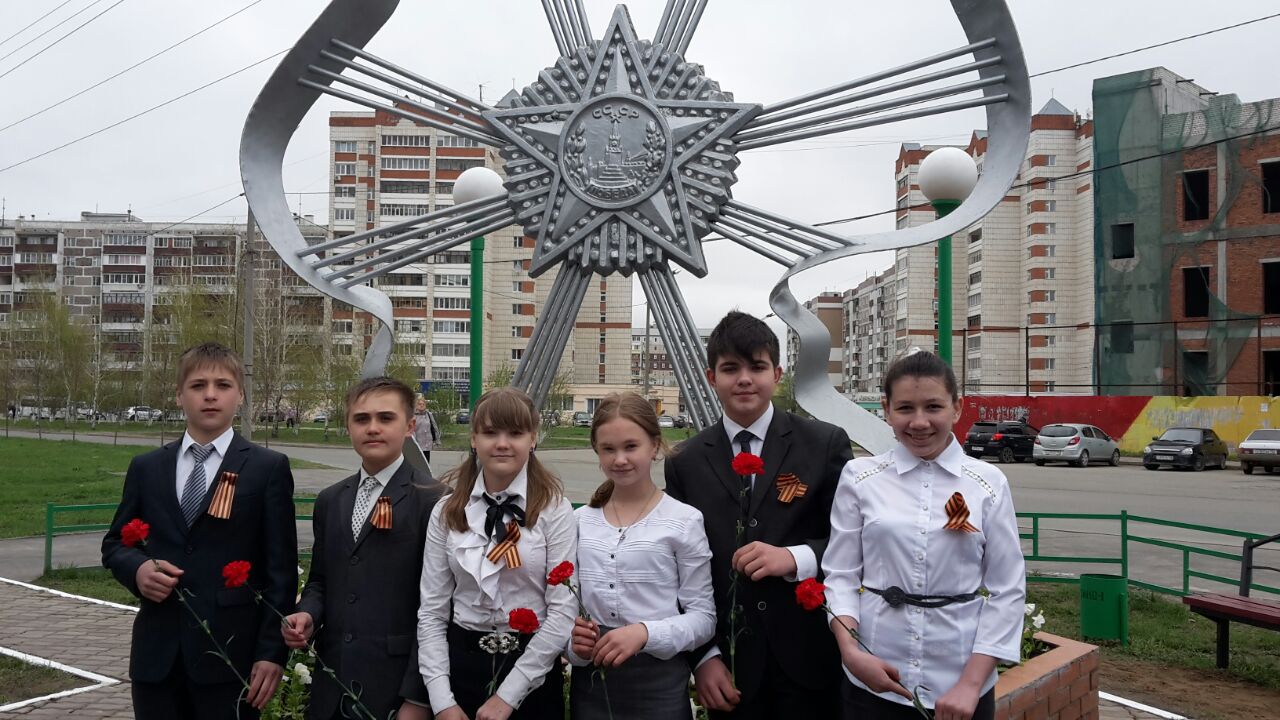 Патриотическое воспитание
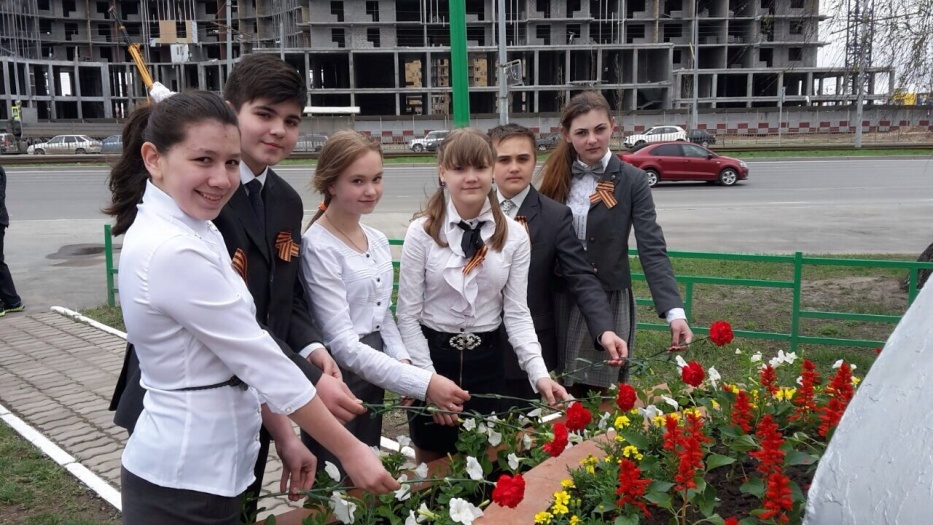 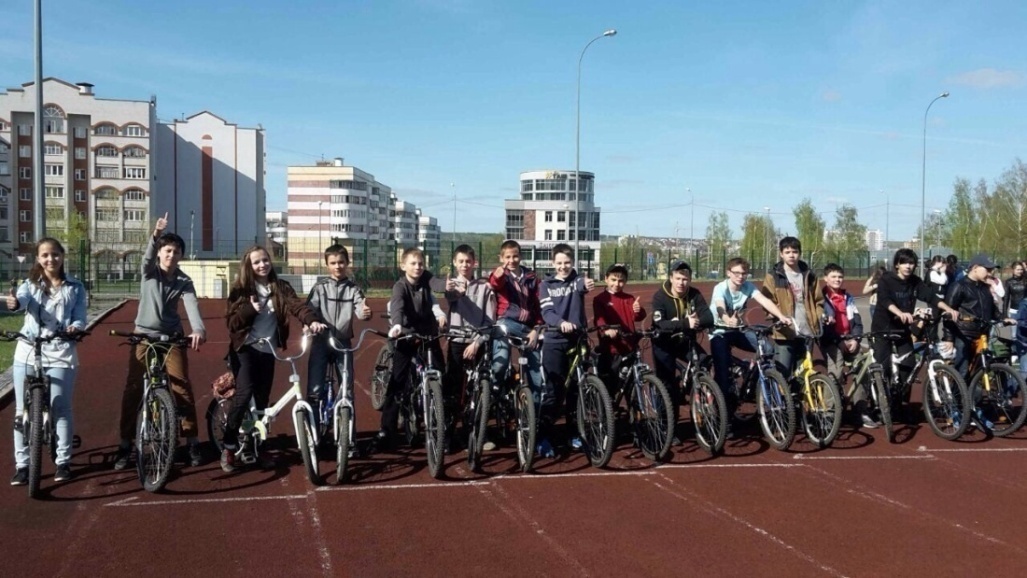 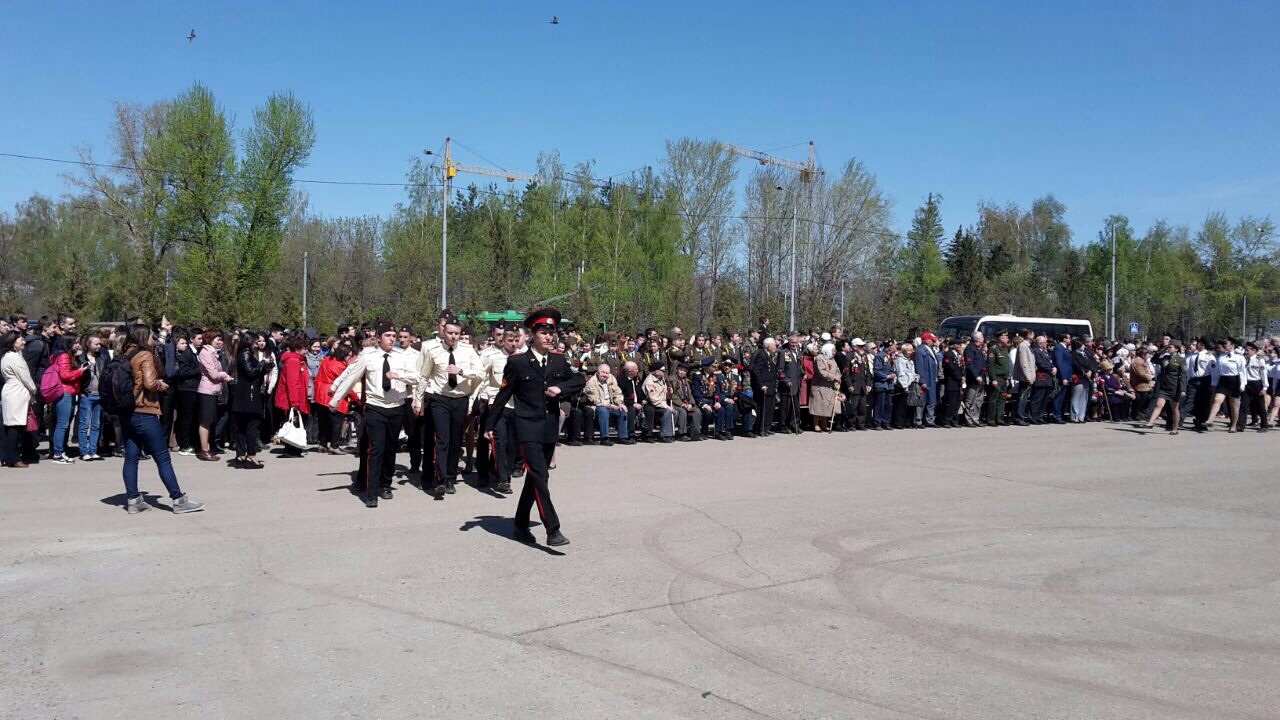 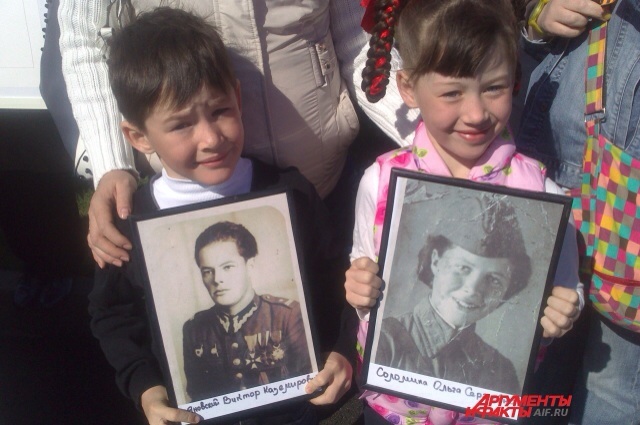 Патриотическое воспитание
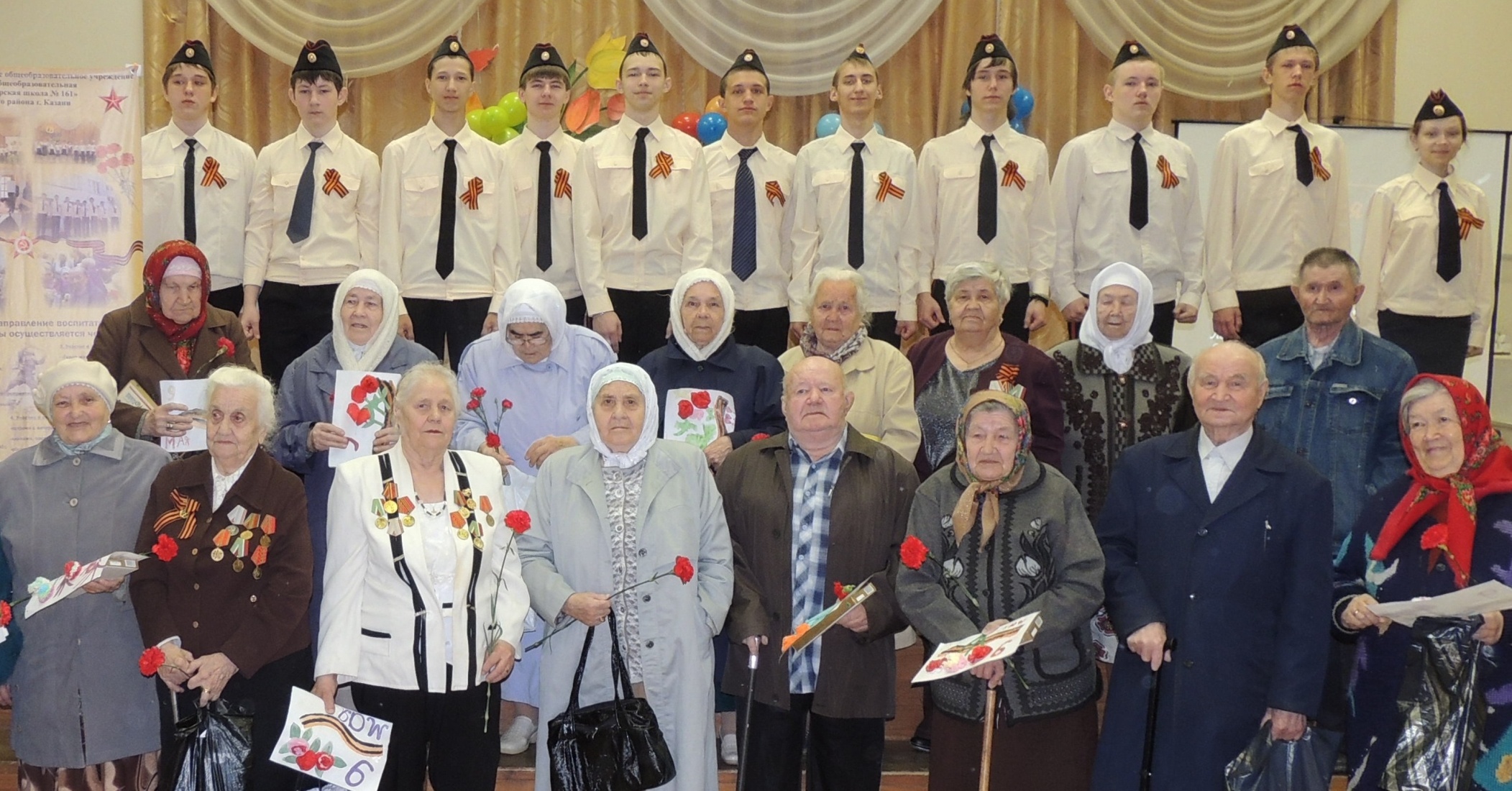 Патриотическое воспитание
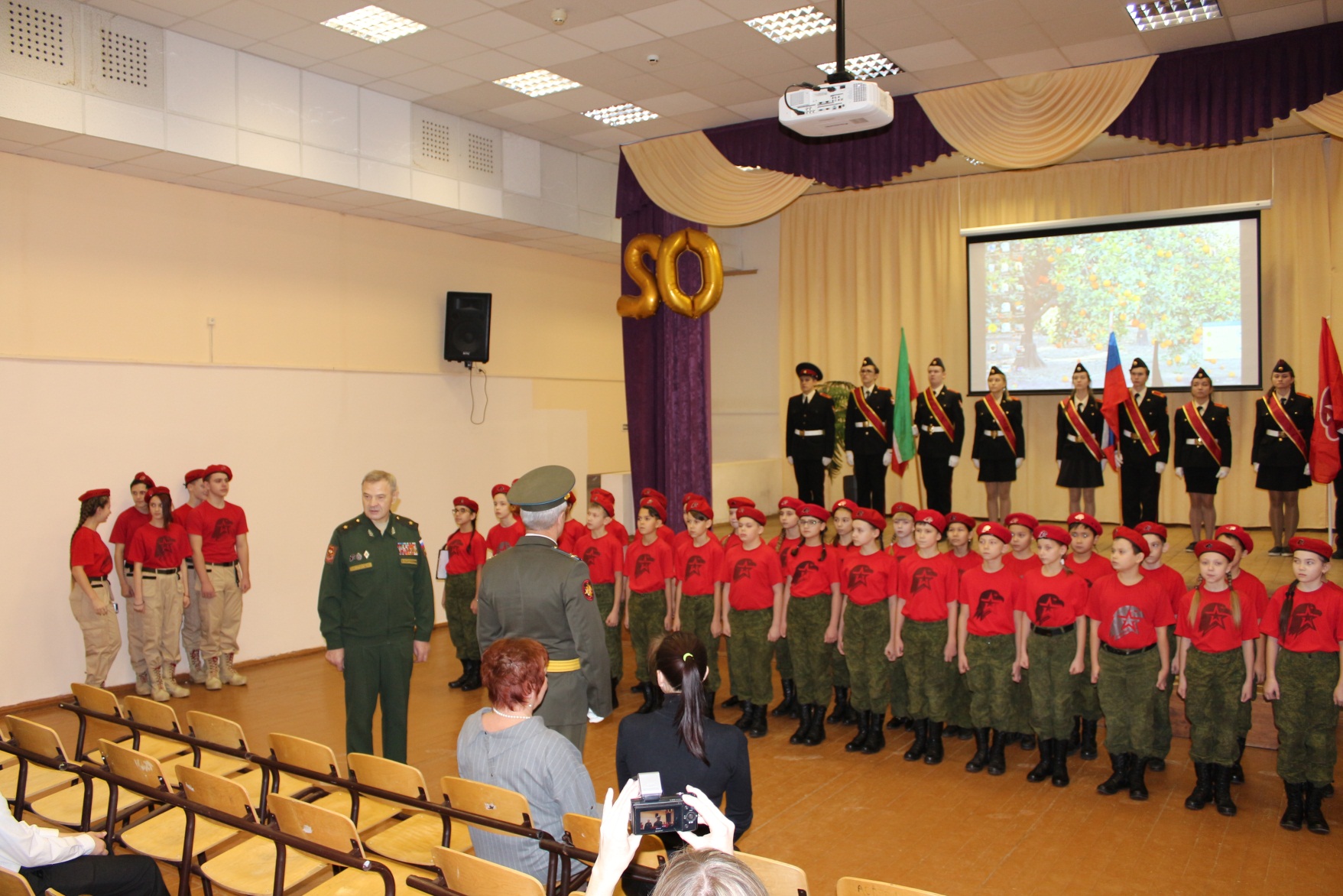 Цель проекта
рассмотрение влияния оборонно-спортивных игр на воспитание патриотизма, чувства коллективизма
Задачи проекта
1. Раскрыть влияние оборонно-спортивных игр на воспитание патриотизма.
2. Проанализировать активность обучающихся школы в участии в оборонно-спортивных играх.
Проблема исследования
определение роли военно-спортивных игр в патриотическом воспитании
Предмет исследования
развитие патриотизма через участие в военно-спортивных играх
Проблема исследования
определение роли военно-спортивных игр в патриотическом воспитании
Предмет исследования
развитие патриотизма через участие в военно-спортивных играх
Гипотеза исследования
если активно привлекать обучающихся к участию в военно-спортивных играх, то патриотическое воспитание будет более эффективным
Научно-практическая значимость исследования
определена роль оборонно-спортивных игр в разностороннем развитии обучающихся
показано значение оборонно-спортивных игр в патриотическом воспитании молодёжи
Планируемые результаты:
1. Воспитание чувства патриотизма, гражданского самосознания;
2. Сплачивание коллектива;
3. Физическое развитие обучающихся, формирование у них потребности в здоровом образе жизни;
 4. Развитие качеств, необходимых для защиты Отечества.
Игра -
необходимый вид деятельности, в процессе которого применяется и обогащается накопленный детьми жизненный опыт, углубляются представления об окружающем мире, приобретаются навыки, необходимые  для успешной трудовой деятельности, воспитываются организаторские способности.
В оборонно -спортивных играх в доступной для школьника форме отражаются социальные отношения российских воинов и в упрощенном виде обстановка, характерная для военных занятий, боевых действий. В этом заключается и функция игр для патриотического воспитания, и истоки интереса ребят к этим играм, серьезного и творческого отношения к ним.
Качества, формирующиеся у ребят в процессе  участия в оборонно-     
                                                 спортивных играх
Чувство коллективизма, подлинной дружбы, товарищества и взаимной выручки.
Эстетическое воспитание.
Трудолюбие.
Волевые качества.
Инициатива.
Чувство долга и ответственность.
Решительность и смелость.
Выносливость. 
Тактическое мышление.
Настойчивость.
Дисциплинированность.
Оборонно-спортивные игры
Оборонно-спортивные игры
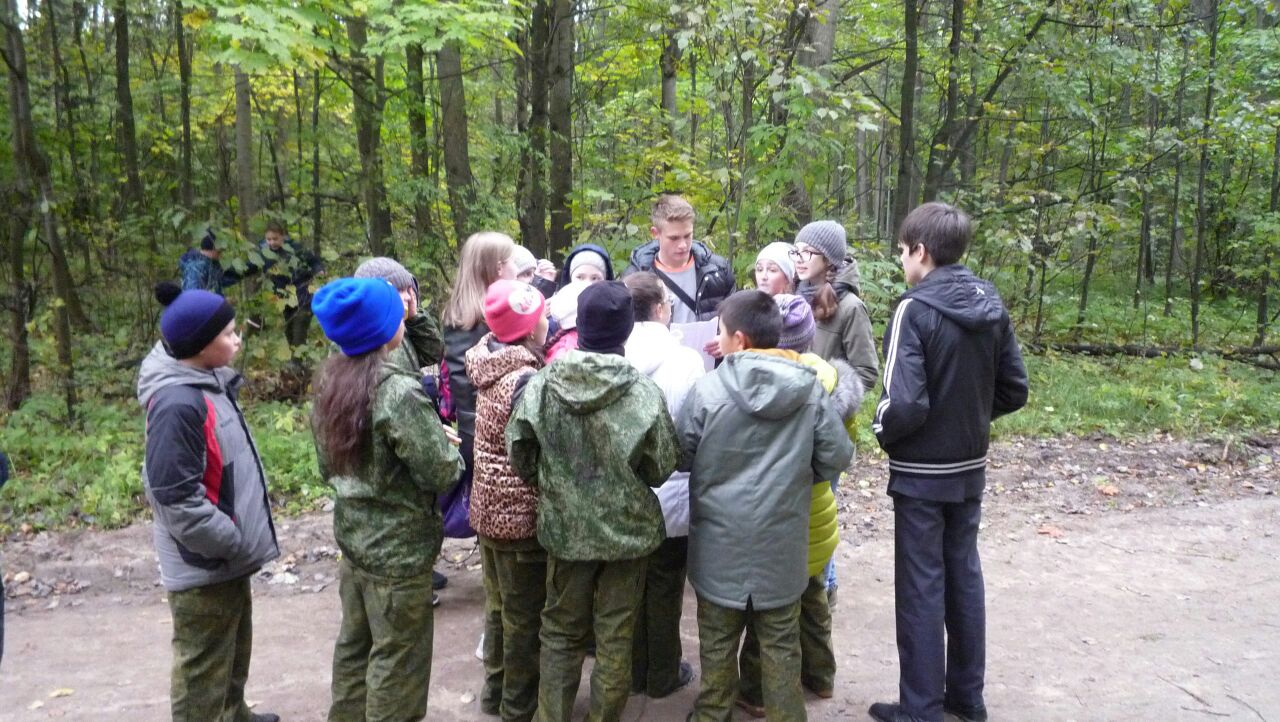 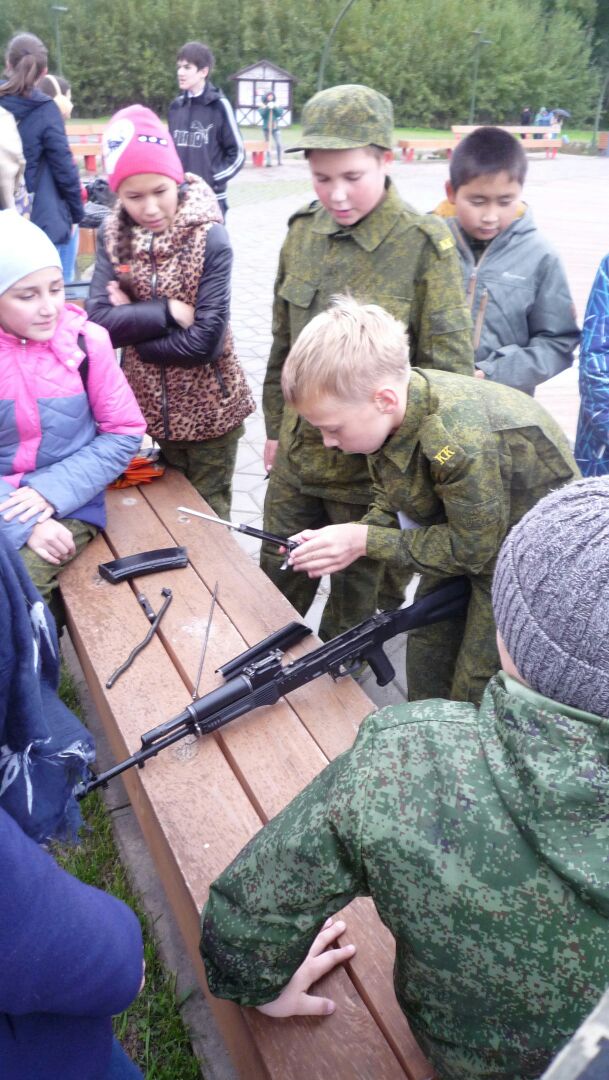 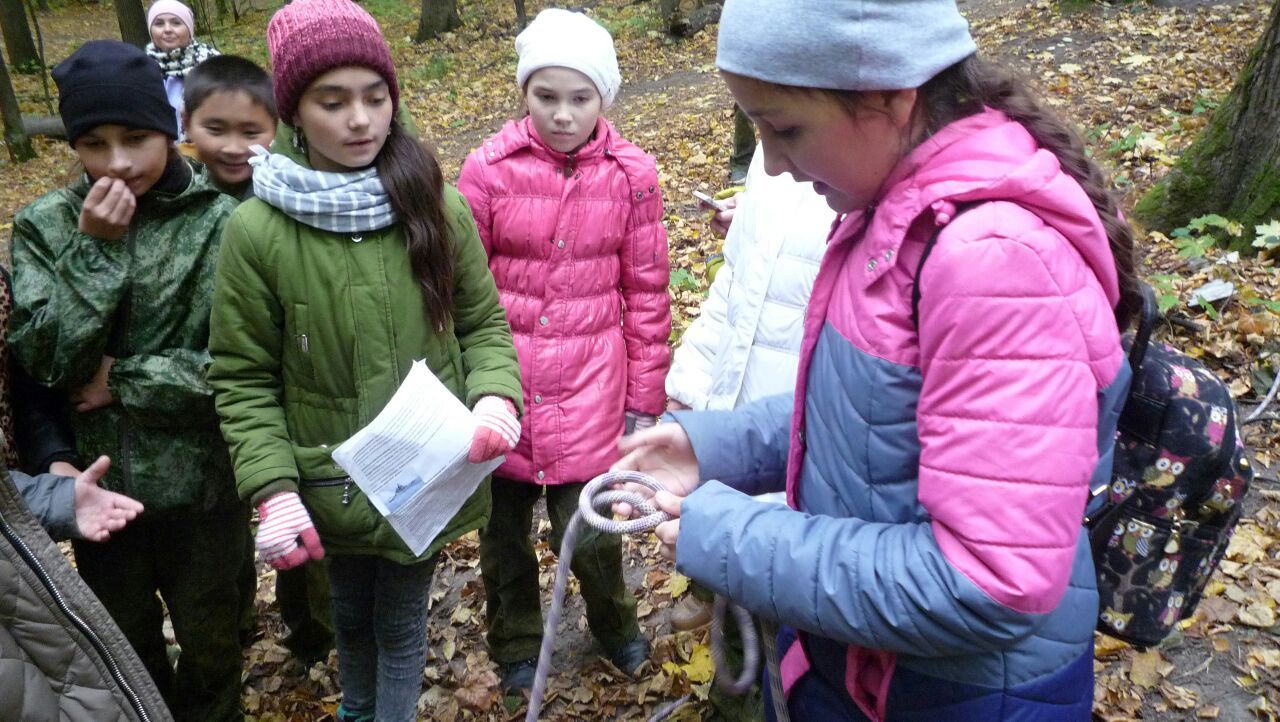 Военно-спортивной игре присущи основные черты любой игры
познавательный характер и разнообразие игровых мотивов,
целей, активность действий, высокая эмоциональность, жизнерадостность.
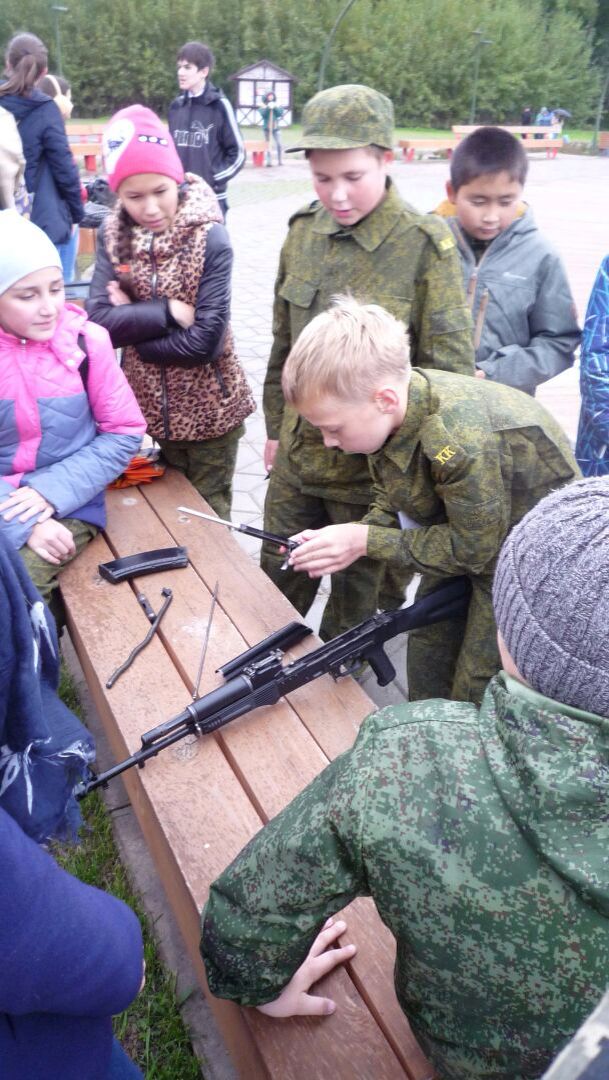 Характерные признаки и особенности оборонно- 
                                 спортивной игры 
- наличие элементов героики и боевой романтики;
-ярко выраженную оборонно-прикладную направленность знаний и действий в игре: решение тактических задач, передвижение отрядов в четком строю, ориентирование на местности, решение различных задач; 
-возможность широко применять в процессе игр компасы, бинокли, топографические карты, схемы, разнообразные средства сигнализации, макеты оружия,  учебное оружие, противогазы, имитационные средства (холостые патроны, взрывпакеты, дымовые шашки и гранаты, сигнальные ракеты и др.);
 - достижение целей в ней протекает в специфических условиях, в упрощенном виде отражающих характер военных занятий и боевых действий. Выполняя свои обязанности в игре, участник вынужден мысленно предвидеть возможный ход и результат своих действий
Соревнования и игры районного и городского уровня
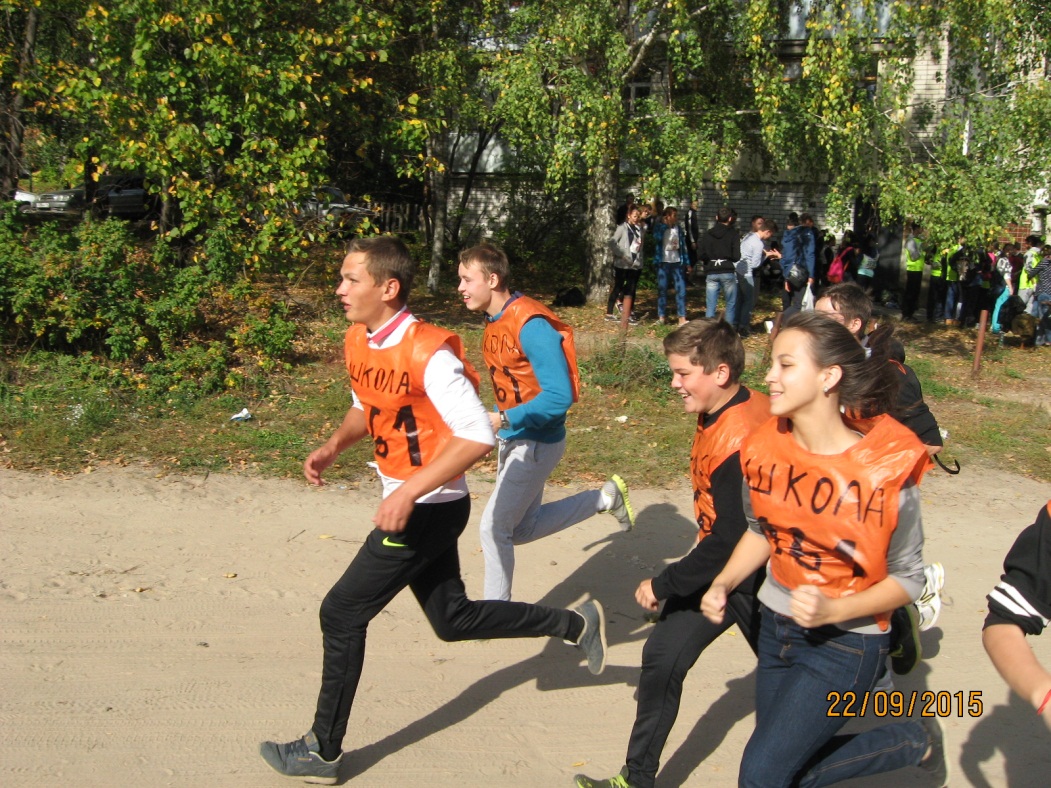 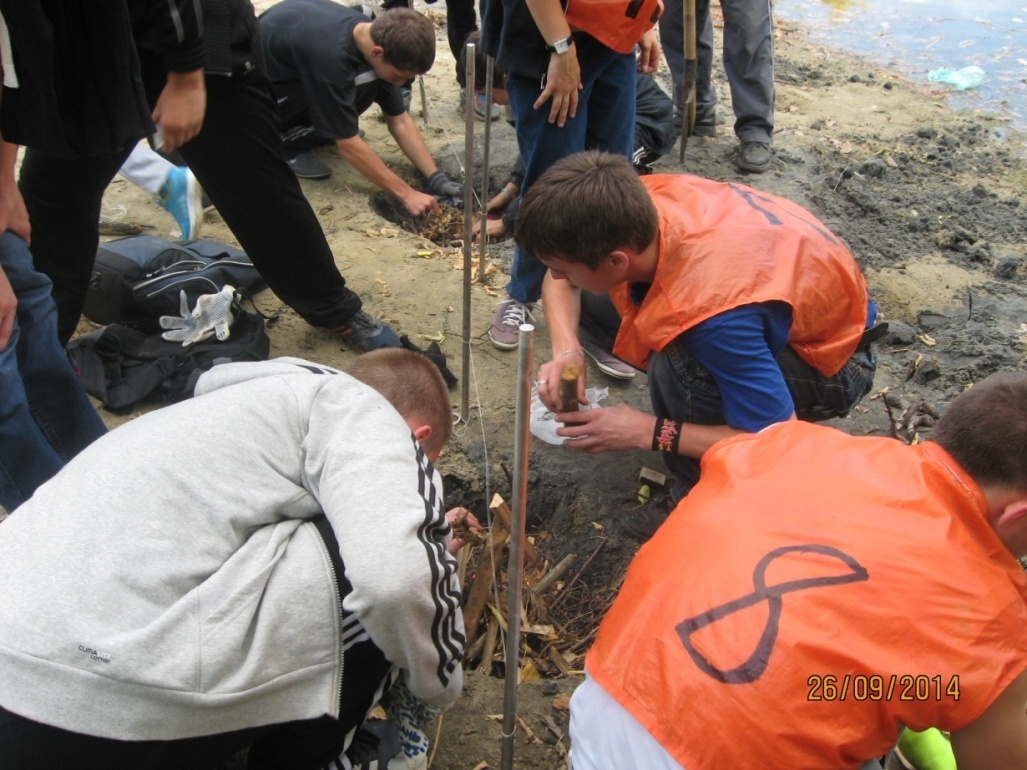 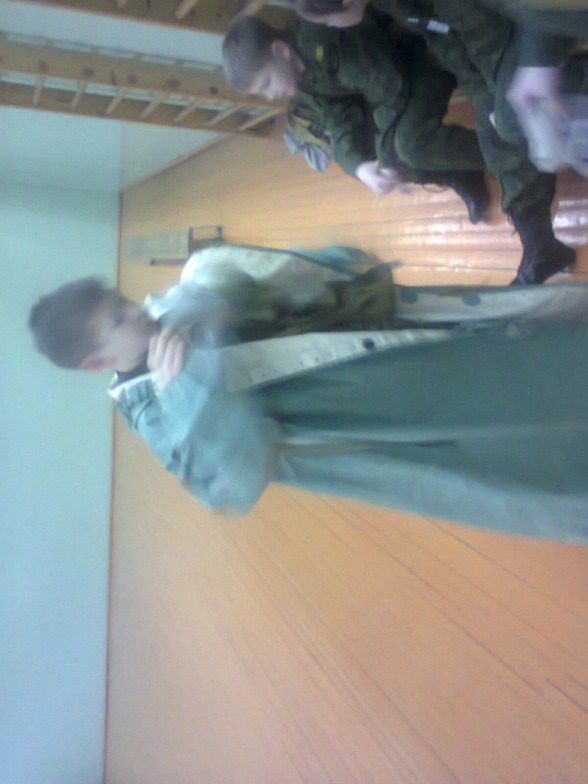 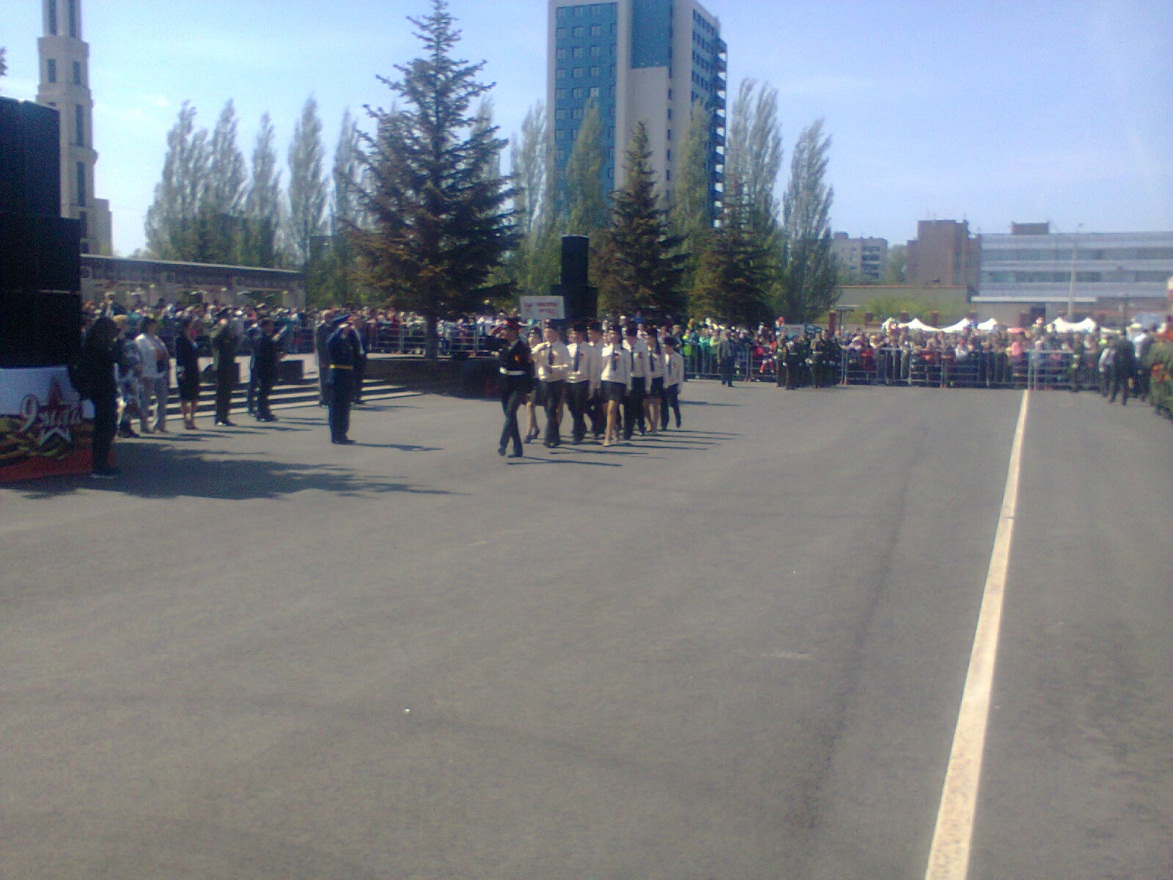 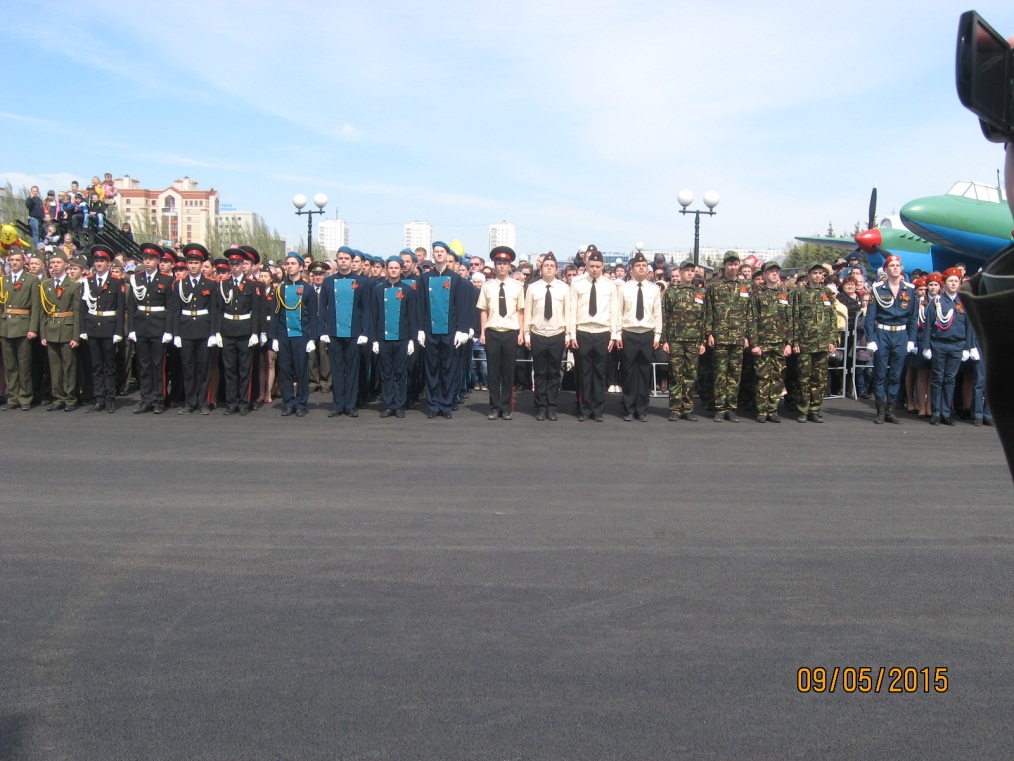 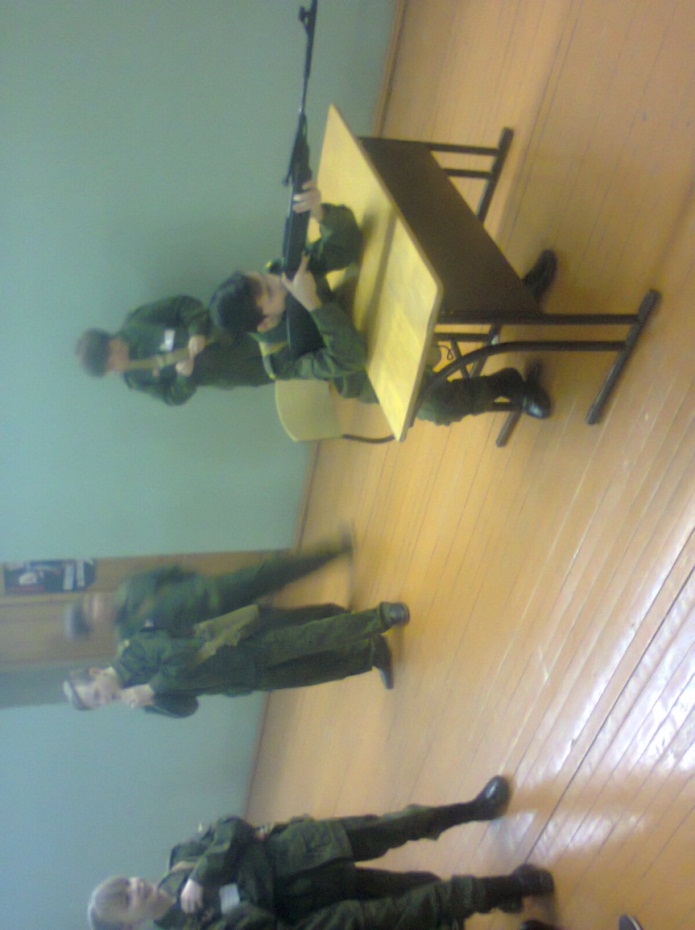 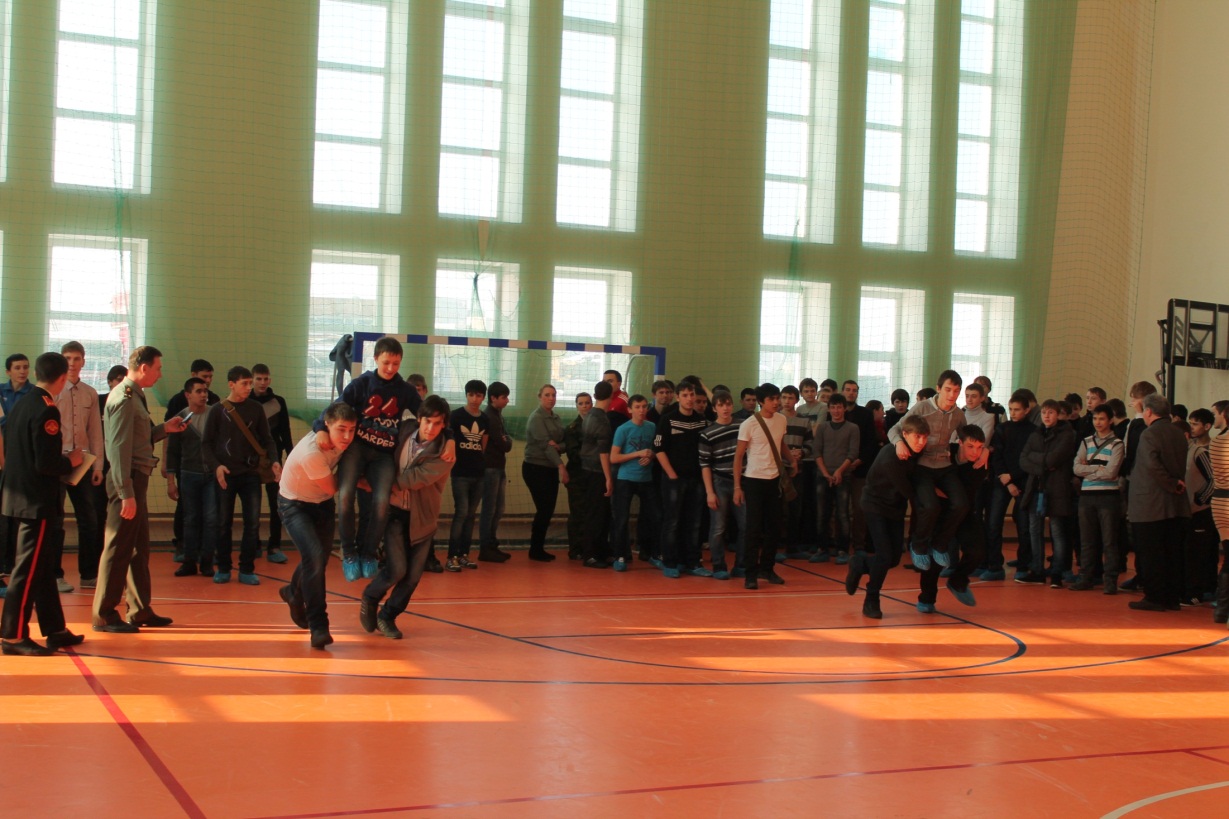 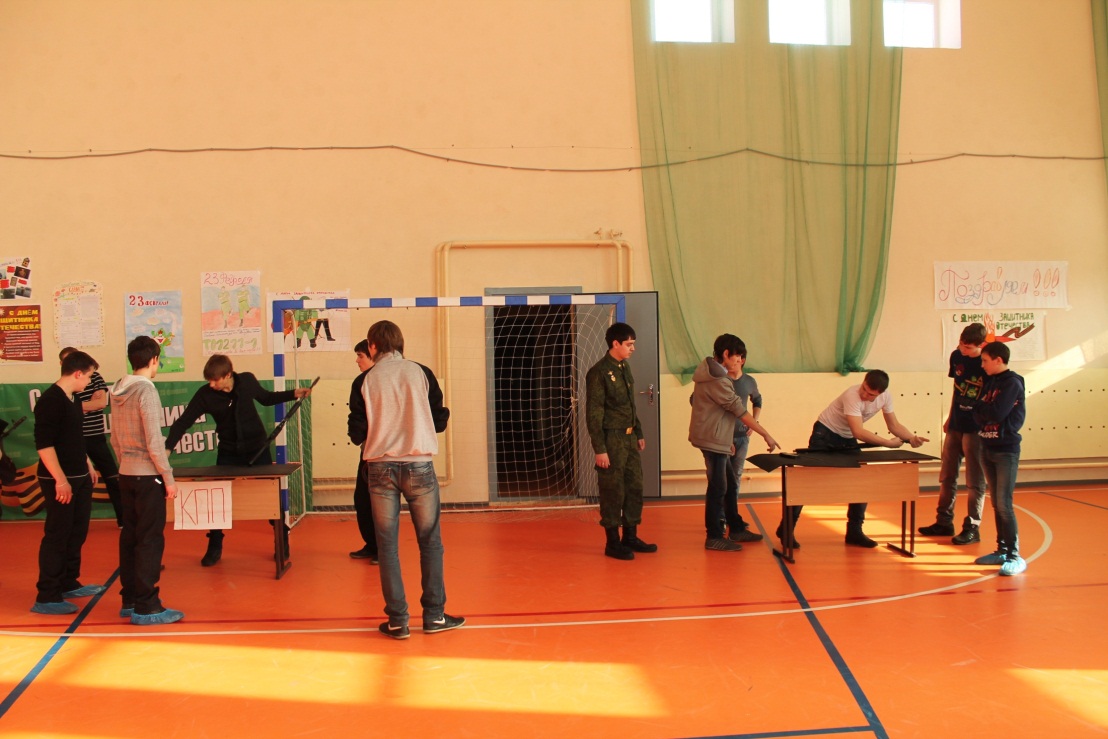 Соревнования и игры районного и городского уровня
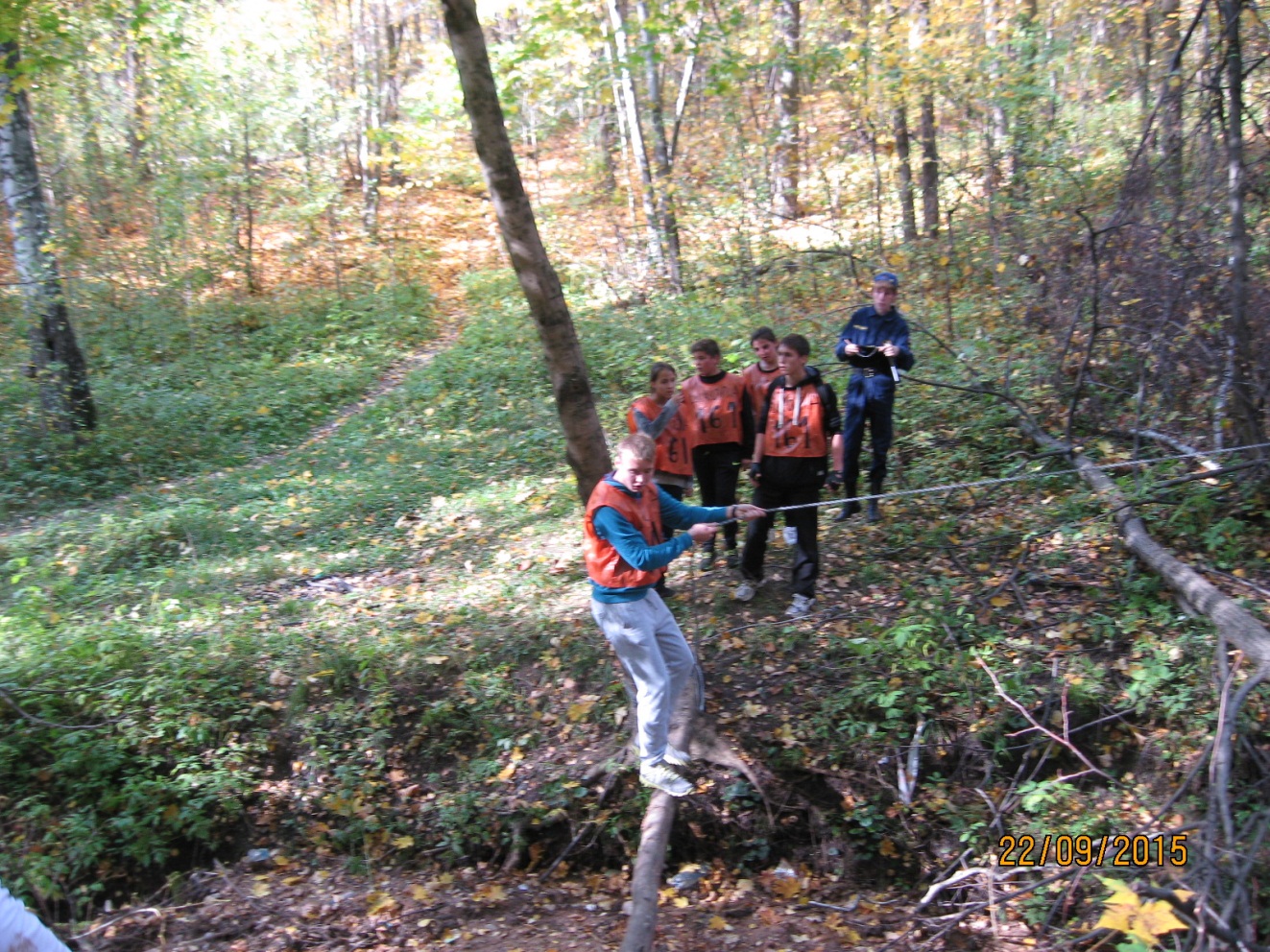 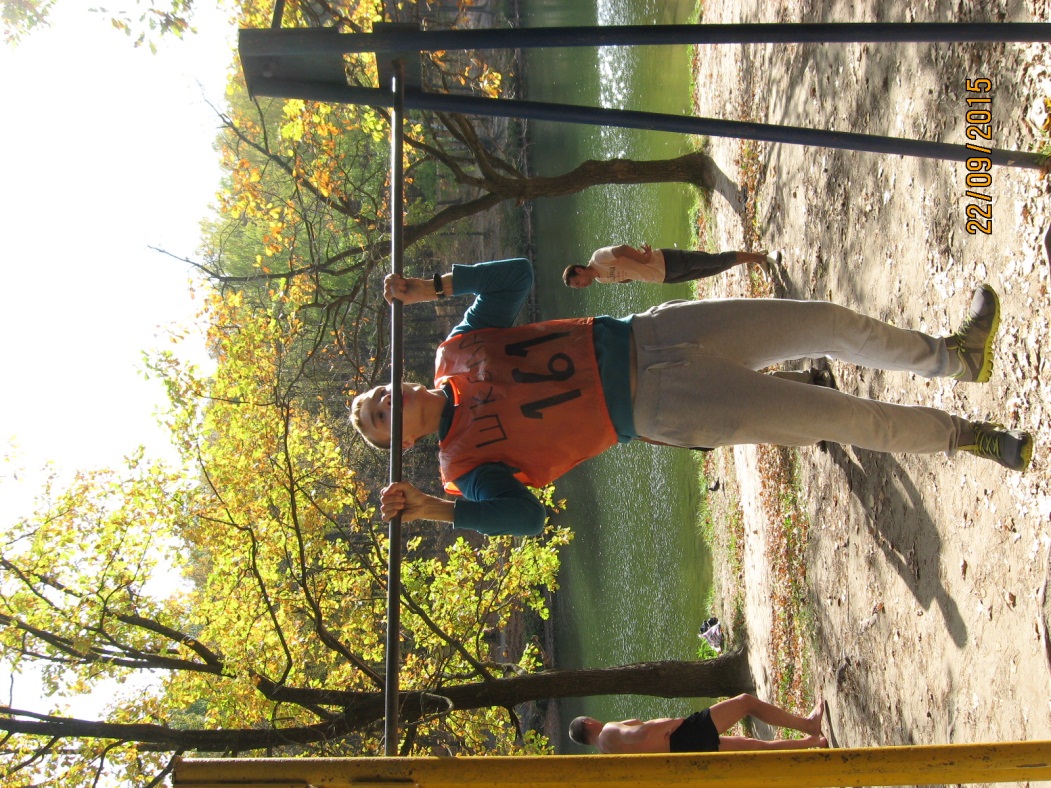 Заключение
    Роль игр в патриотическом воспитании заключается, прежде всего, в том, что эти игры способствуют развитию у учащихся высоких нравственных чувств, моральных качеств. Эти чувства имеют большое значение для развития всех сторон личности школьника. Исключительна их роль в развитии познавательной деятельности. А эти качества пригодятся и в обычной жизни и для подготовки к защите Отечества, то есть способствует укреплению обороноспособности нашего государства, как гаранта нормальной жизни наших граждан.